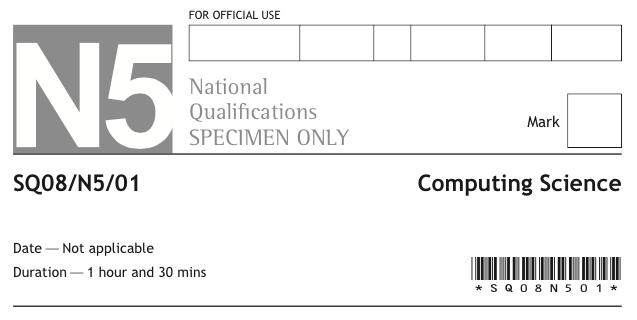 90
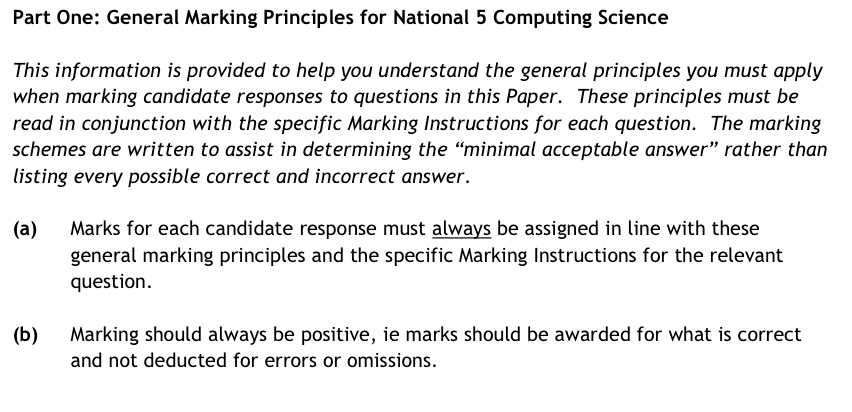 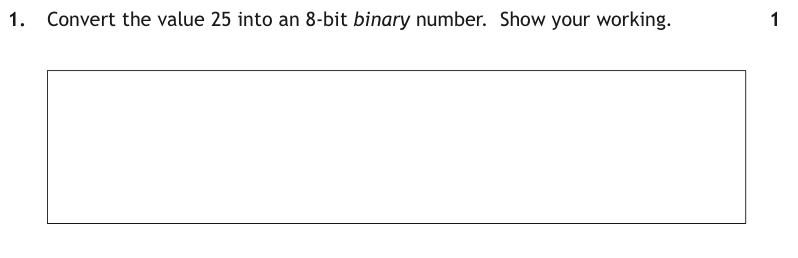 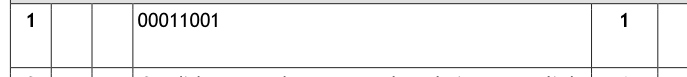 P85 How to pass CS
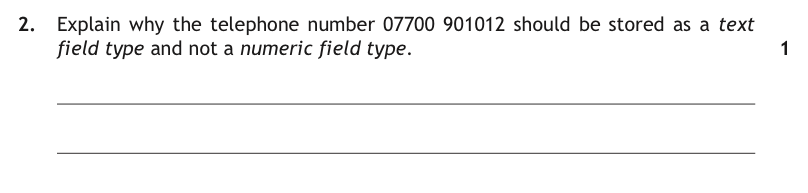 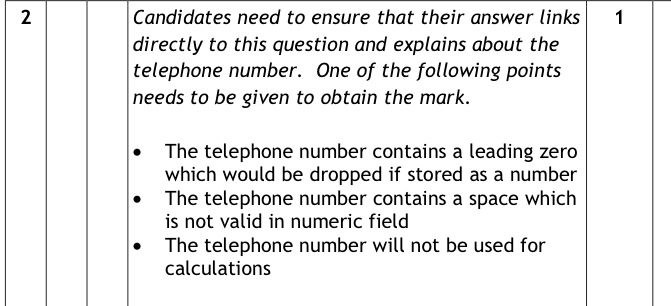 P97 How to pass CS
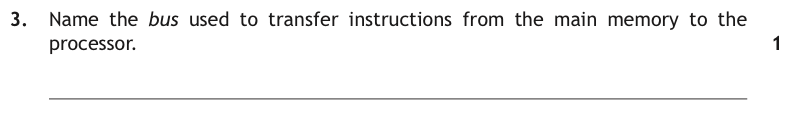 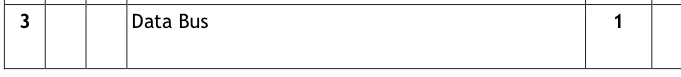 P84 How to pass CS
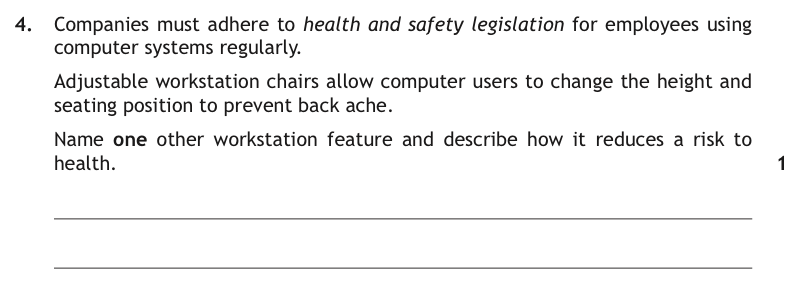 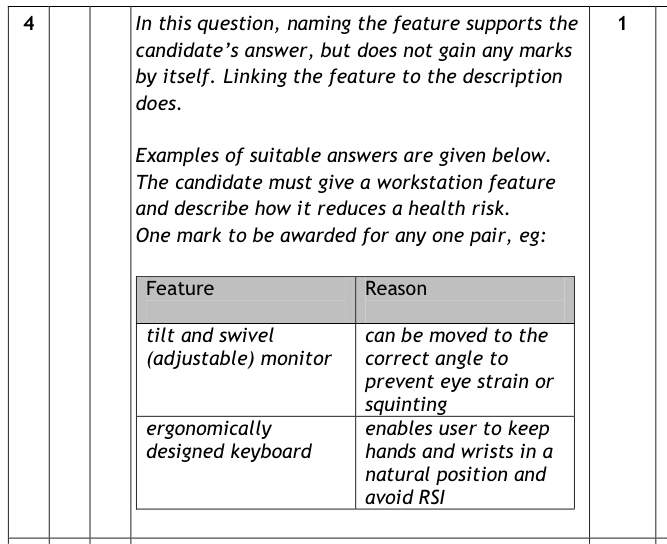 P85 How to pass CS
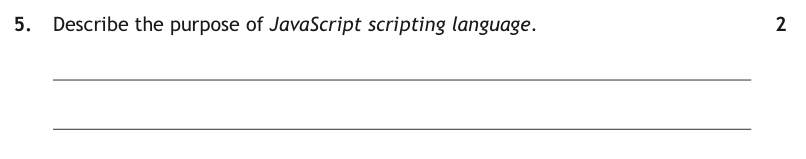 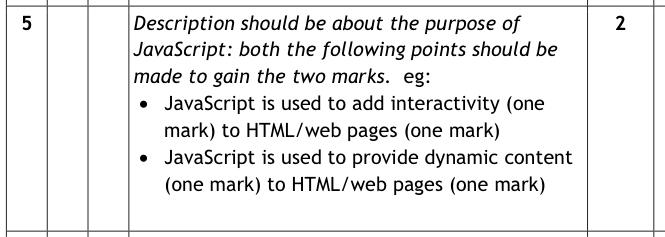 P107 How to pass CS
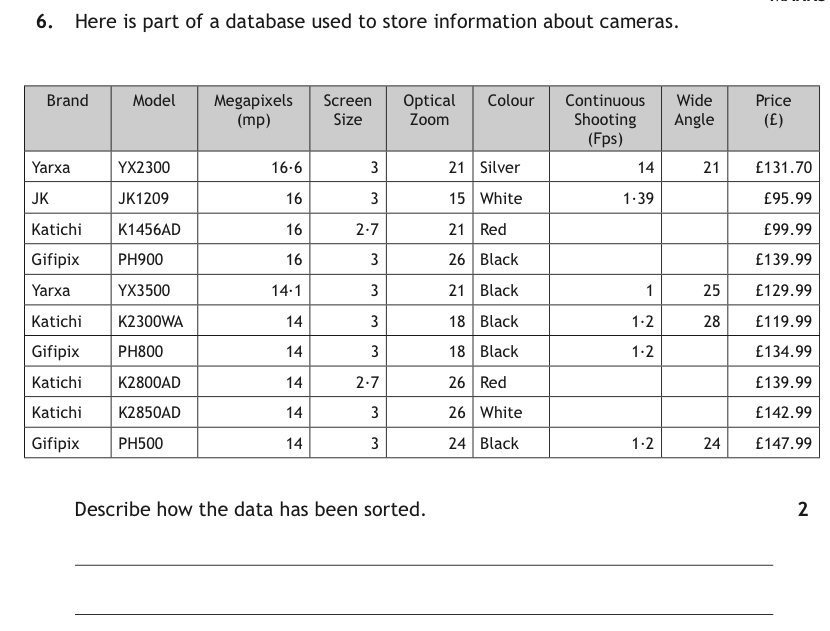 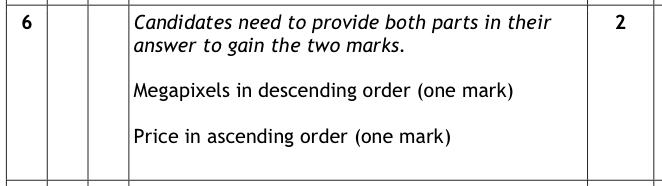 P99 How to pass CS
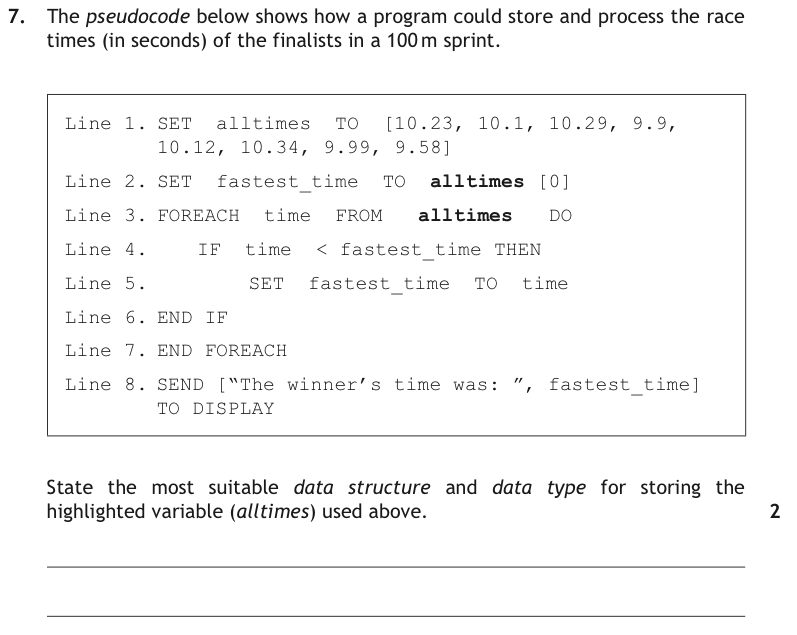 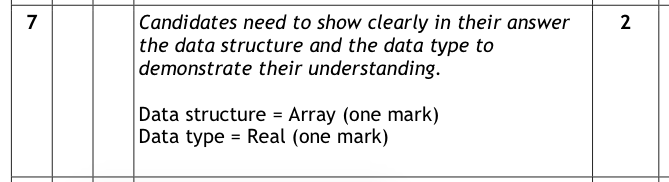 P60,142 How to pass CS
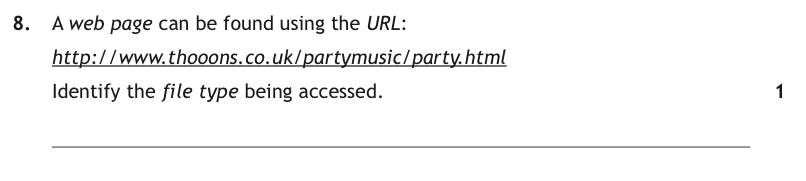 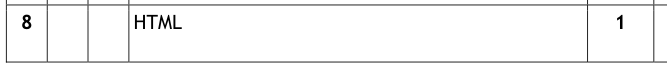 P106 How to pass CS
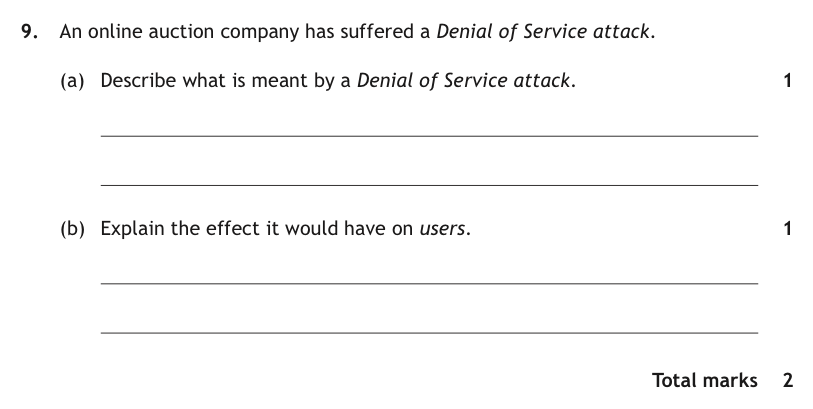 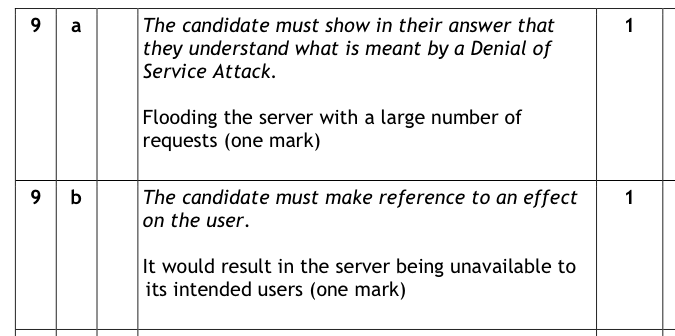 P130 How to pass CS
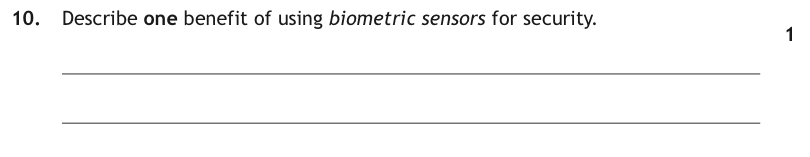 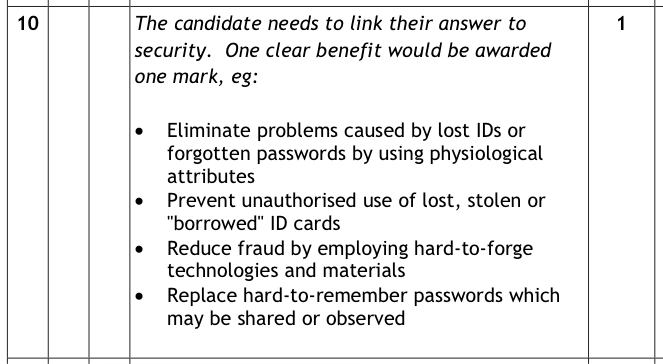 P131 How to pass CS
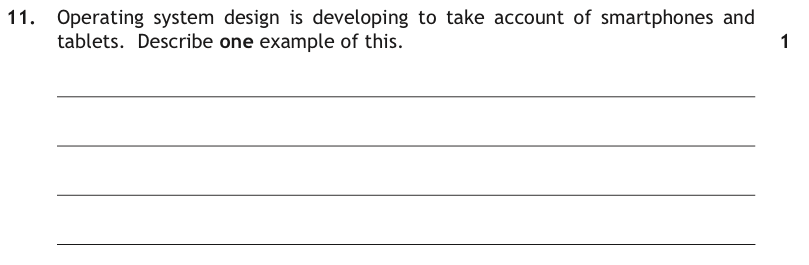 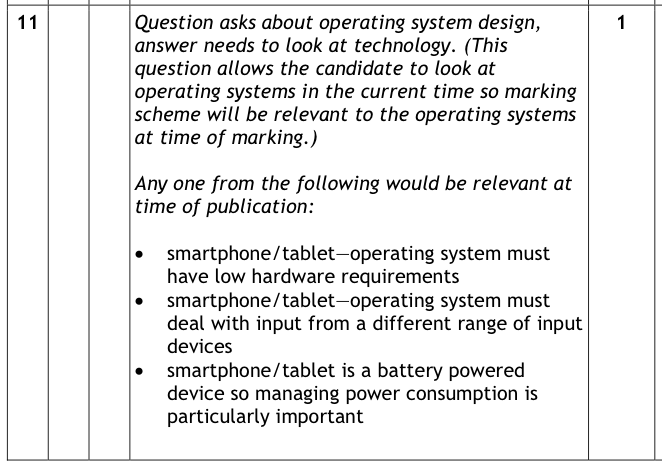 P123/4 How to pass CS
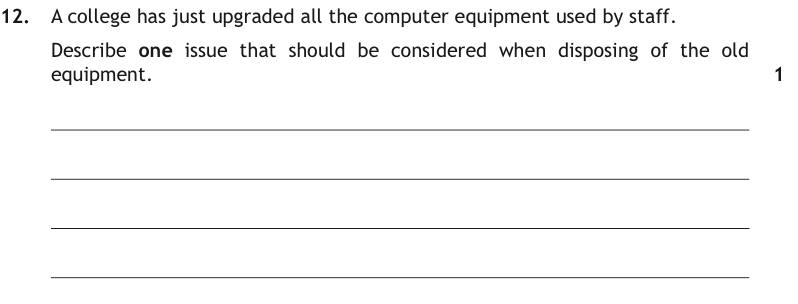 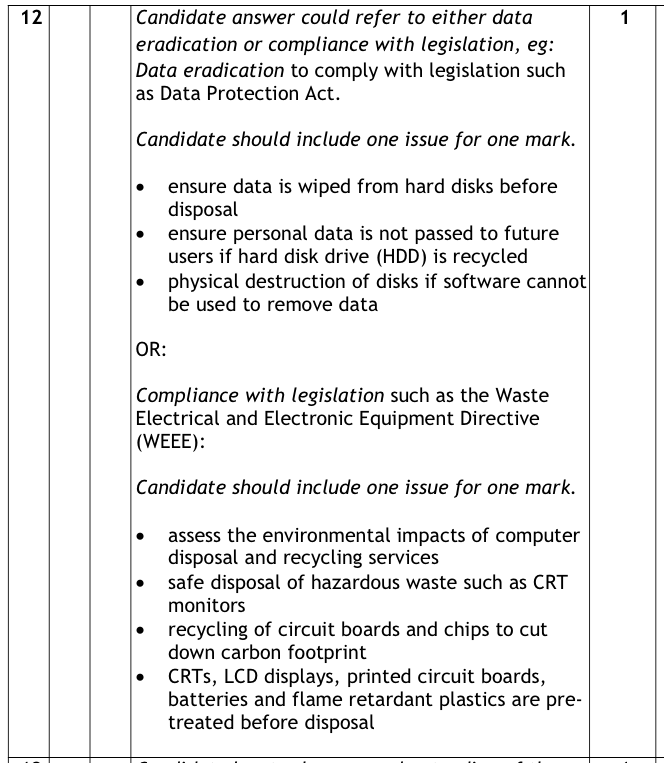 P133-5 How to pass CS
P127/8 How to pass CS
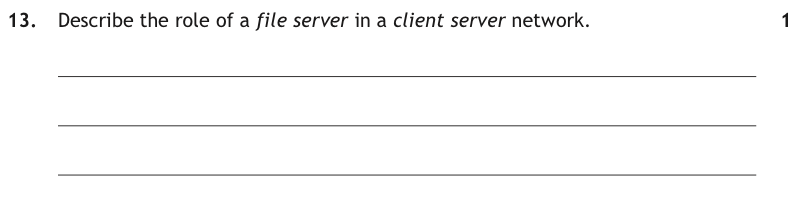 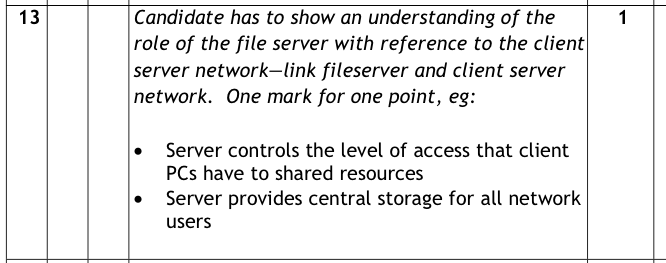 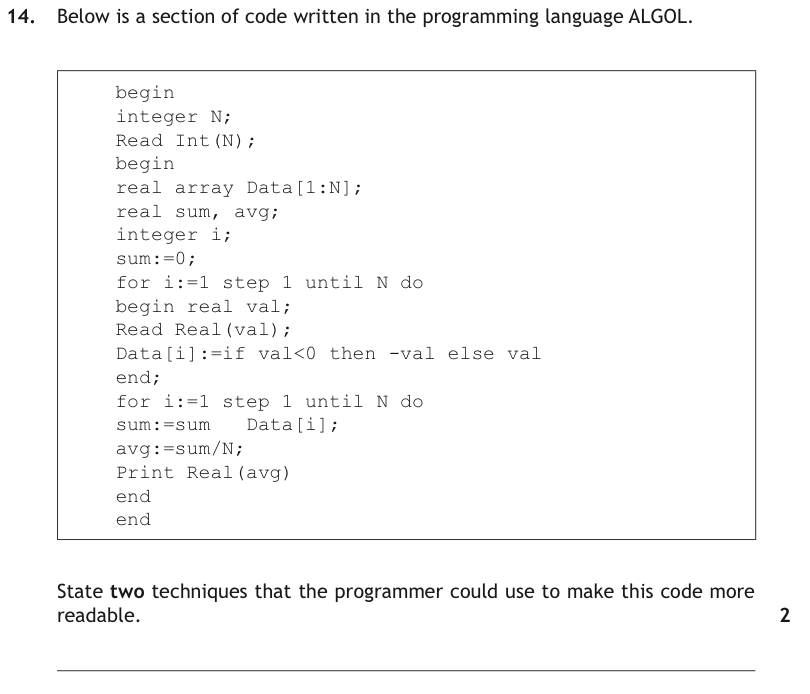 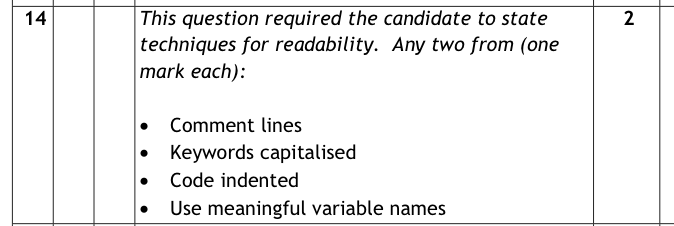 P66/7 How to pass CS
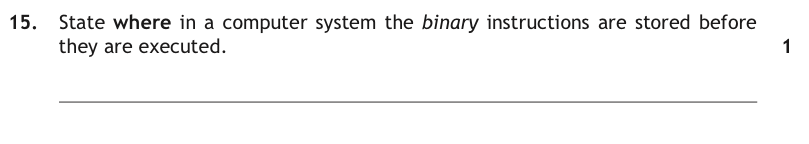 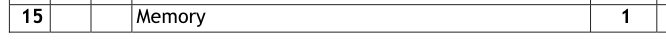 P115 How to pass CS
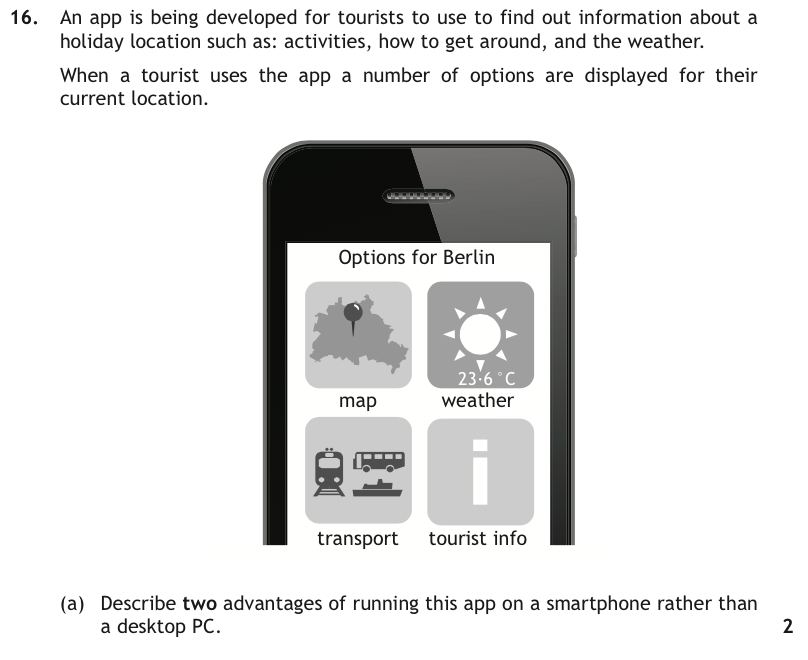 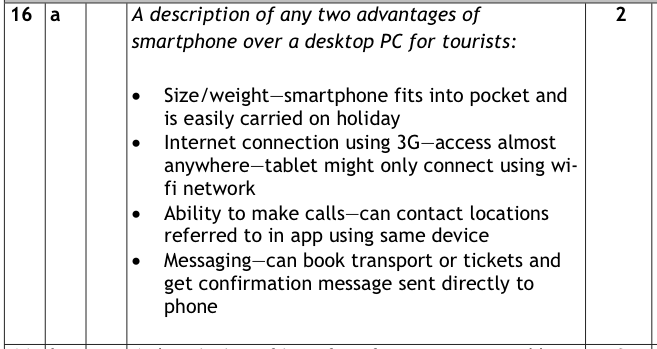 P122 How to pass CS
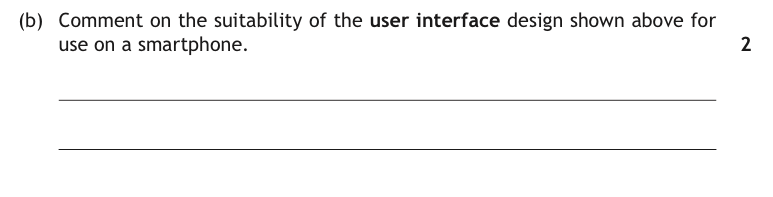 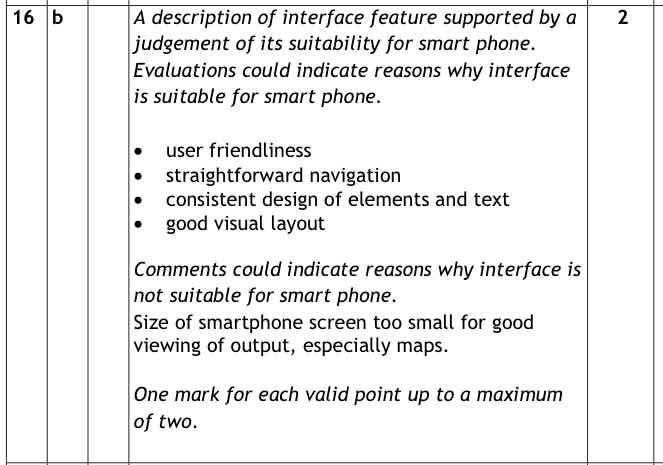 P104/5 How to pass CS
P88 How to pass CS
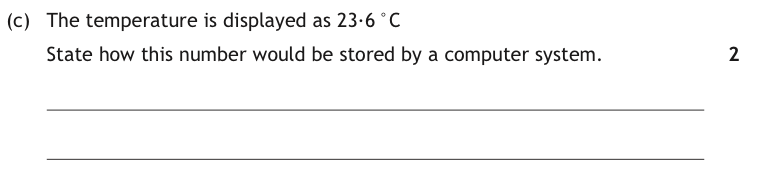 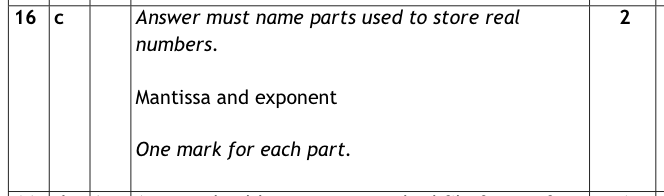 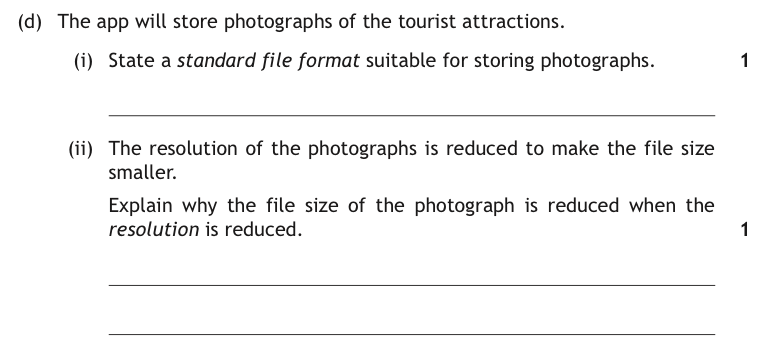 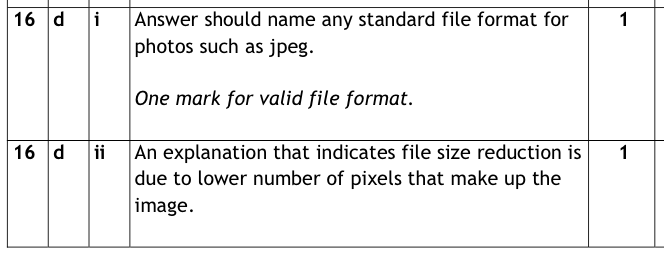 P110 How to pass CS
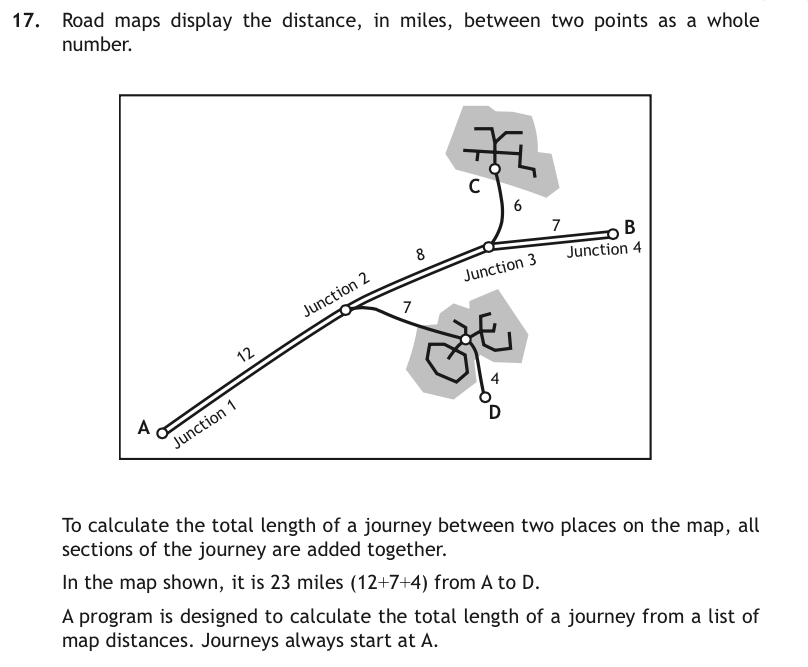 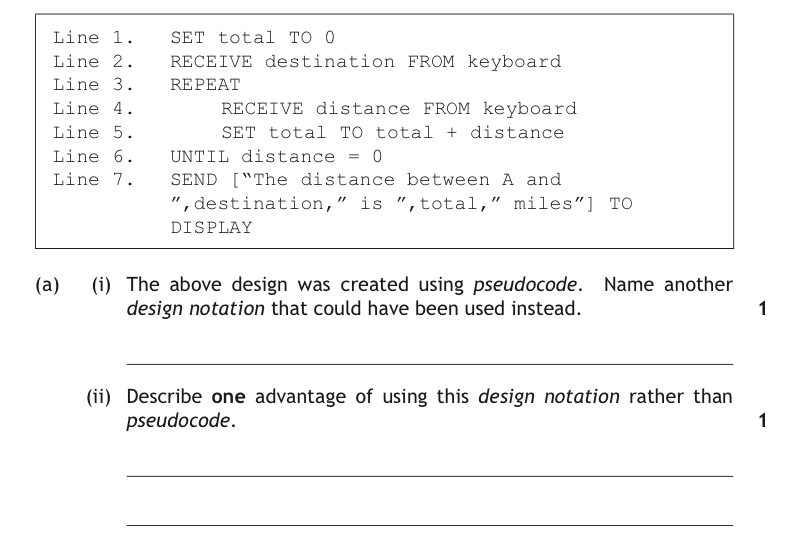 P28,64 How to pass CS
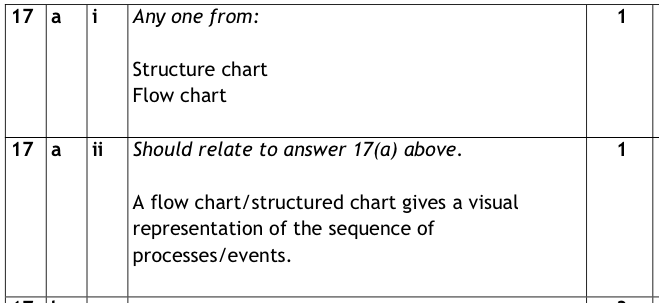 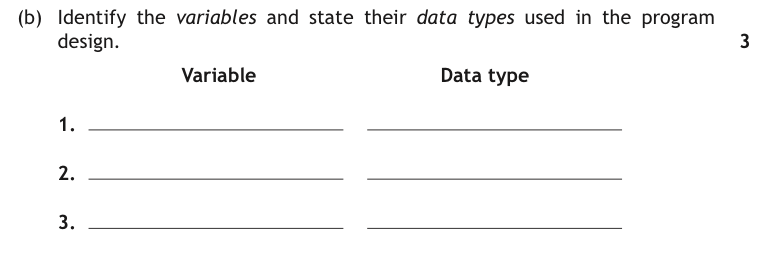 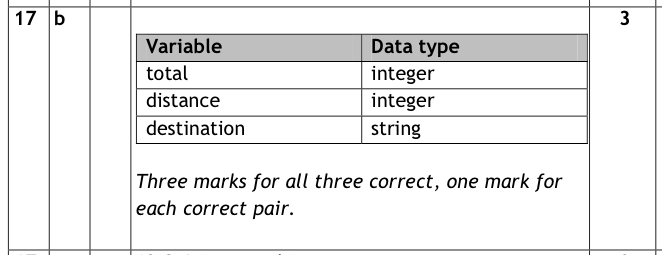 P142 How to pass CS
P75 How to pass CS
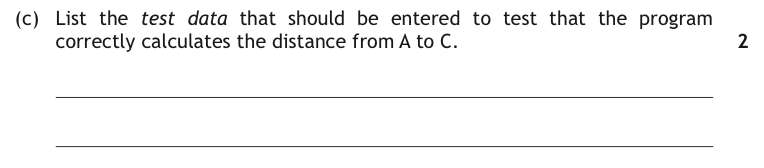 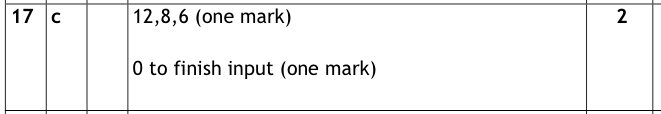 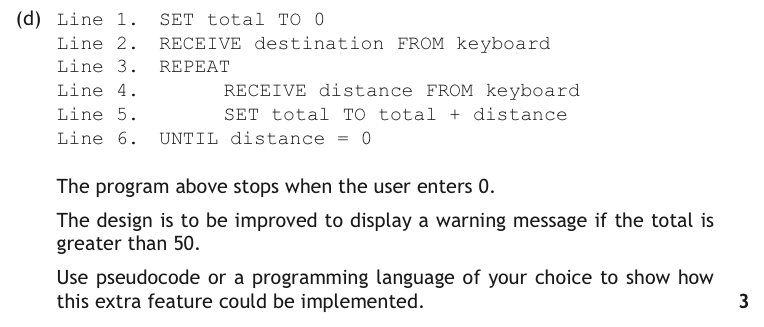 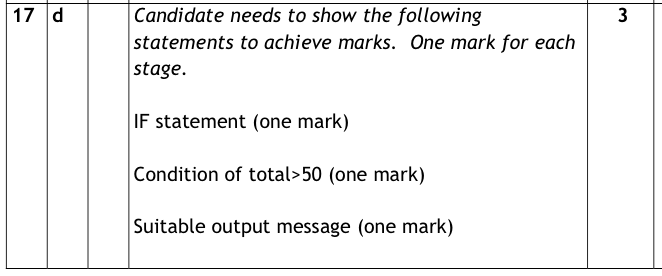 P52/53 How to pass CS
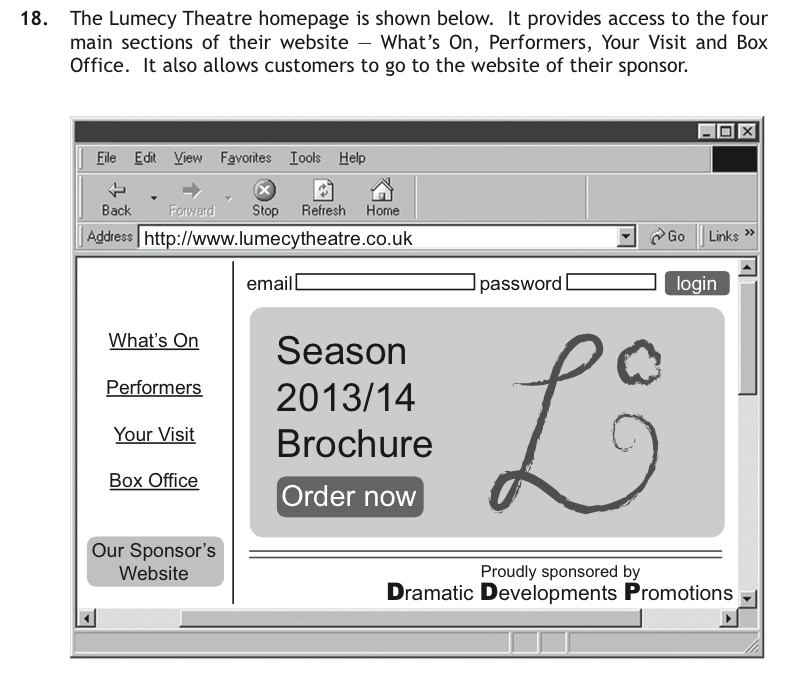 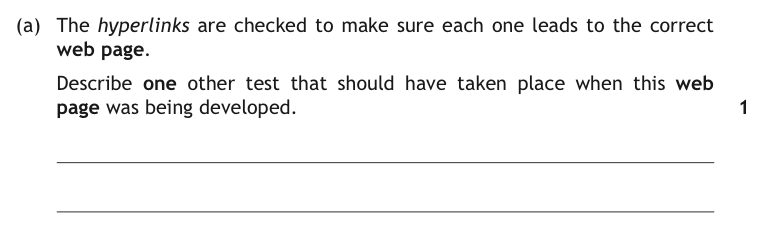 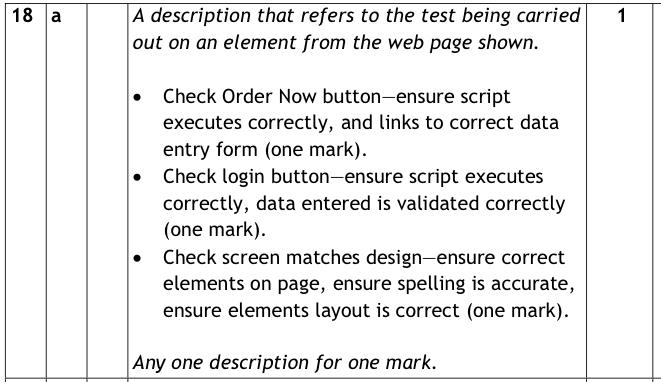 P105 How to pass CS
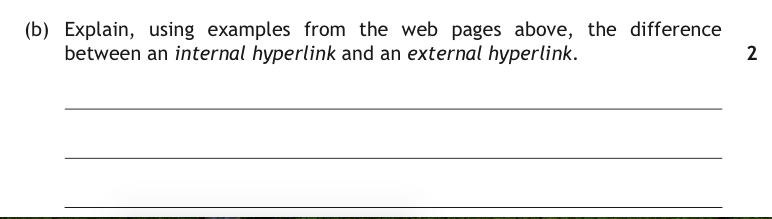 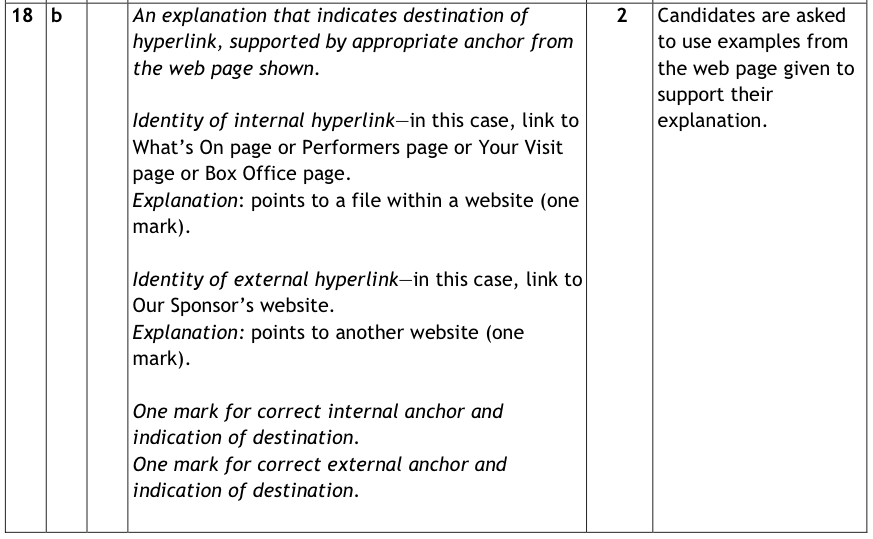 P100/1 How to pass CS
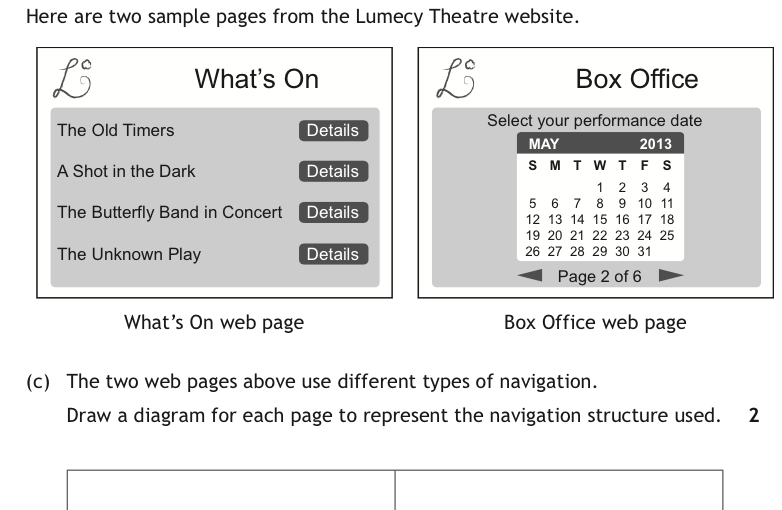 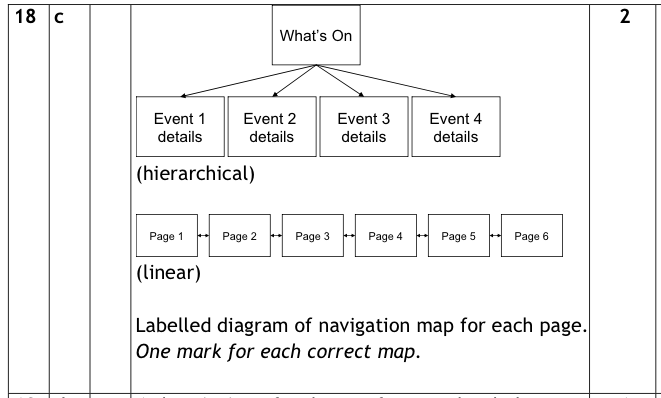 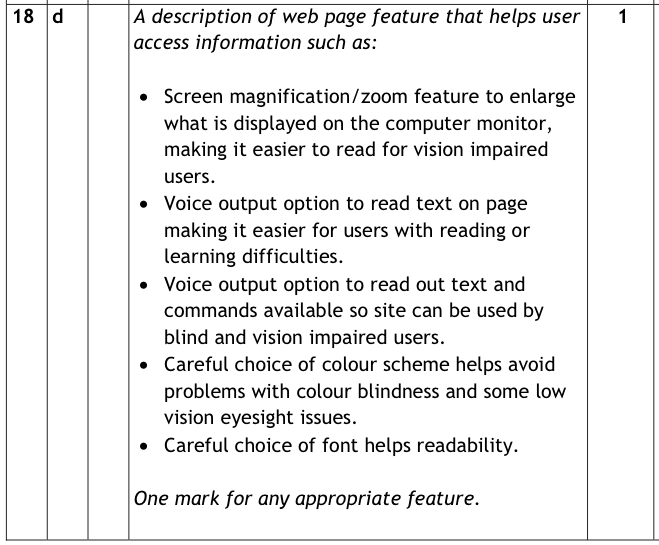 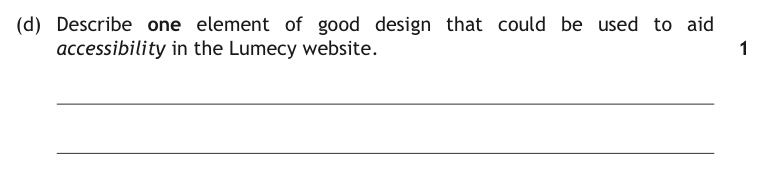 P101,102 How to pass CS
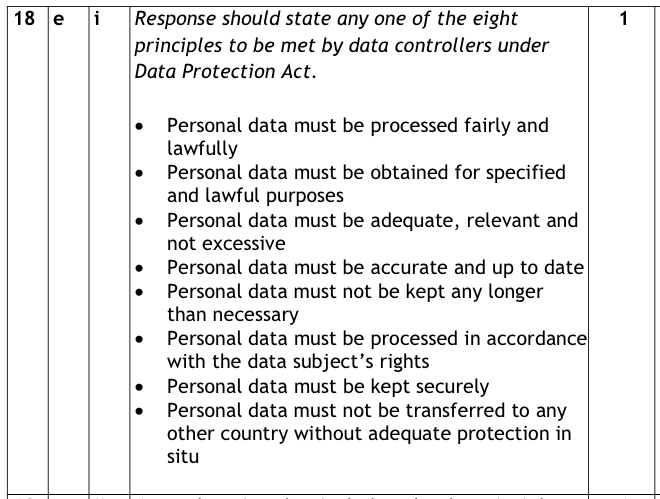 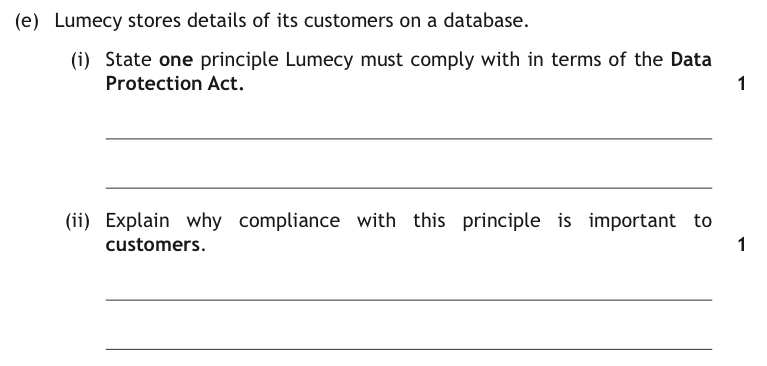 P133-5 How to pass CS
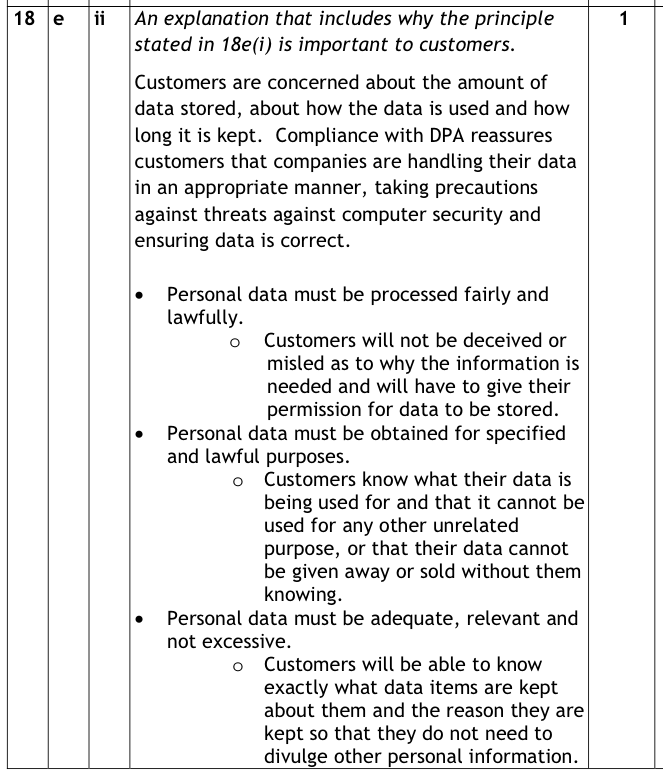 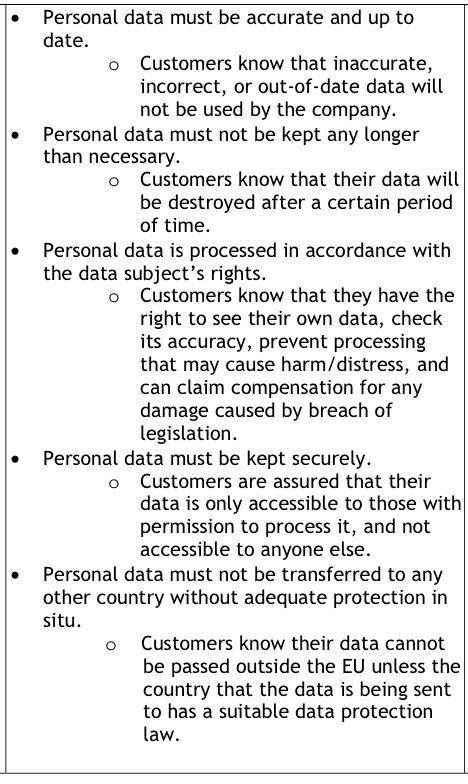 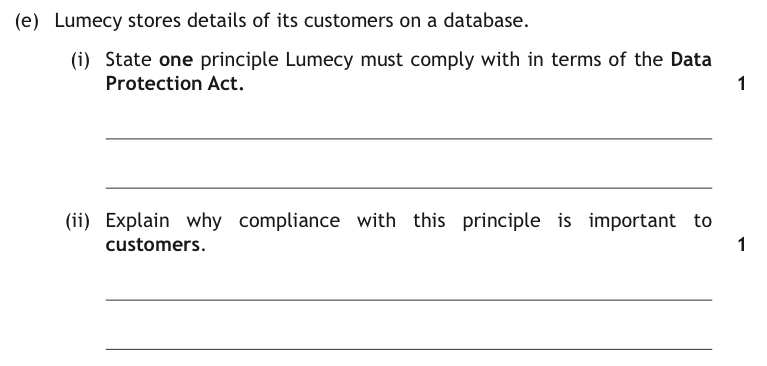 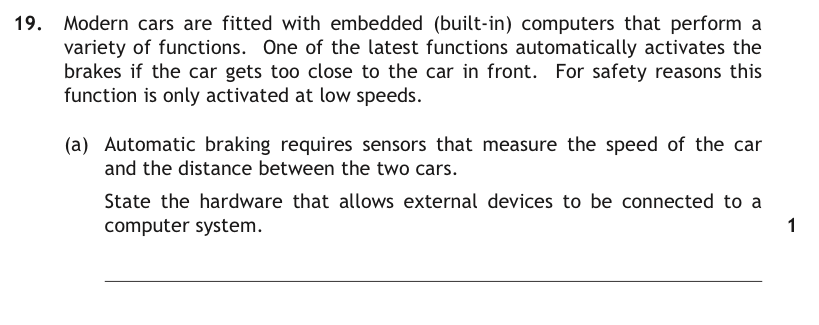 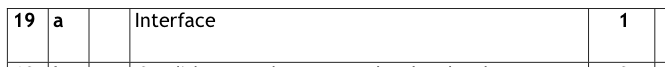 P84,85 &122,123 How to pass CS
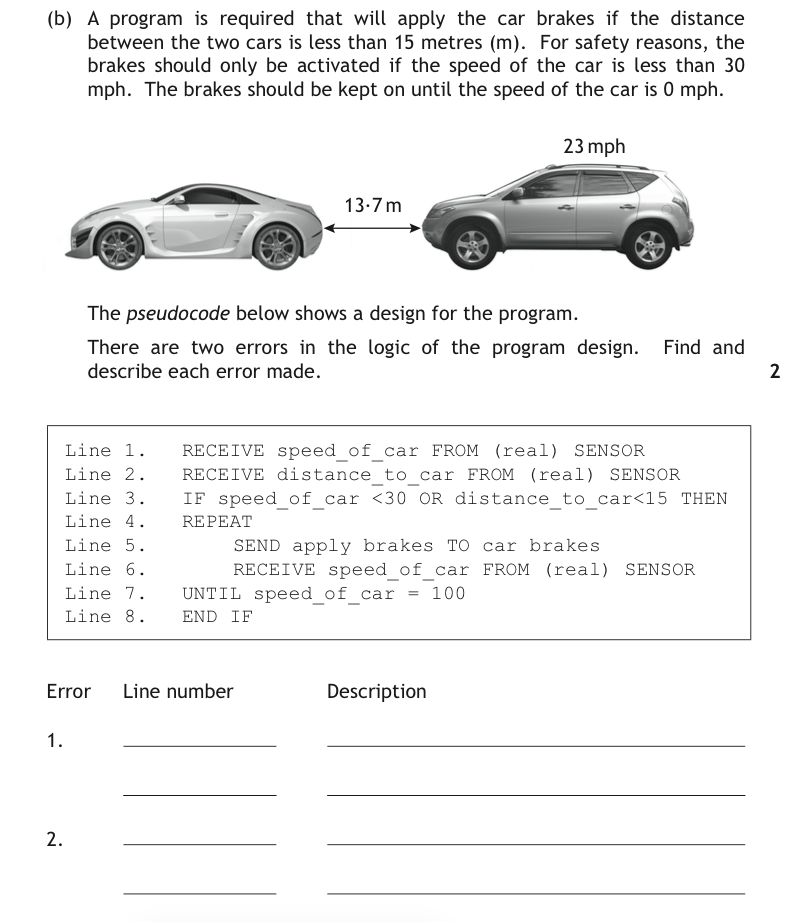 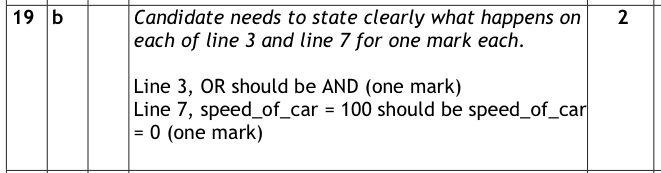 P52-54 & 68-69 How to pass CS
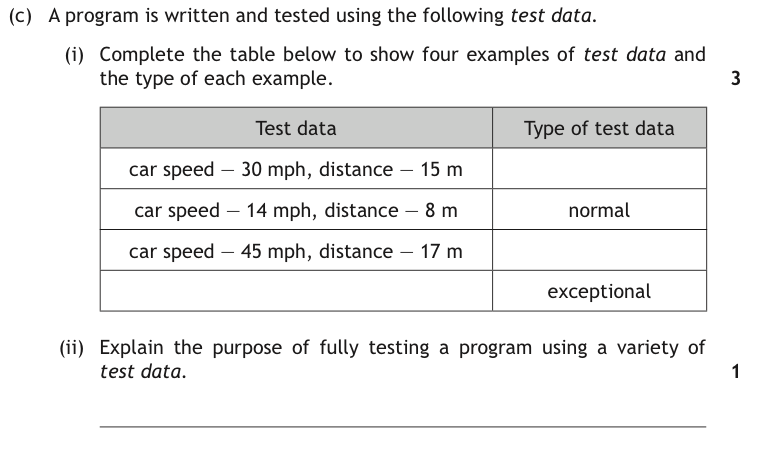 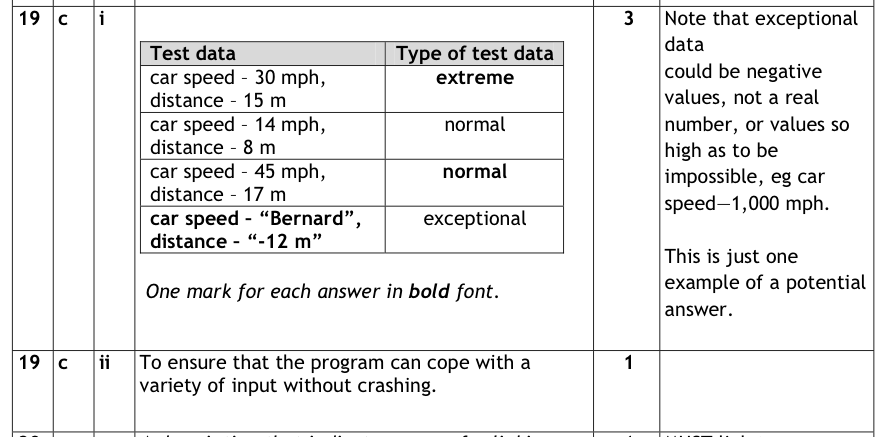 P50 How to pass CS
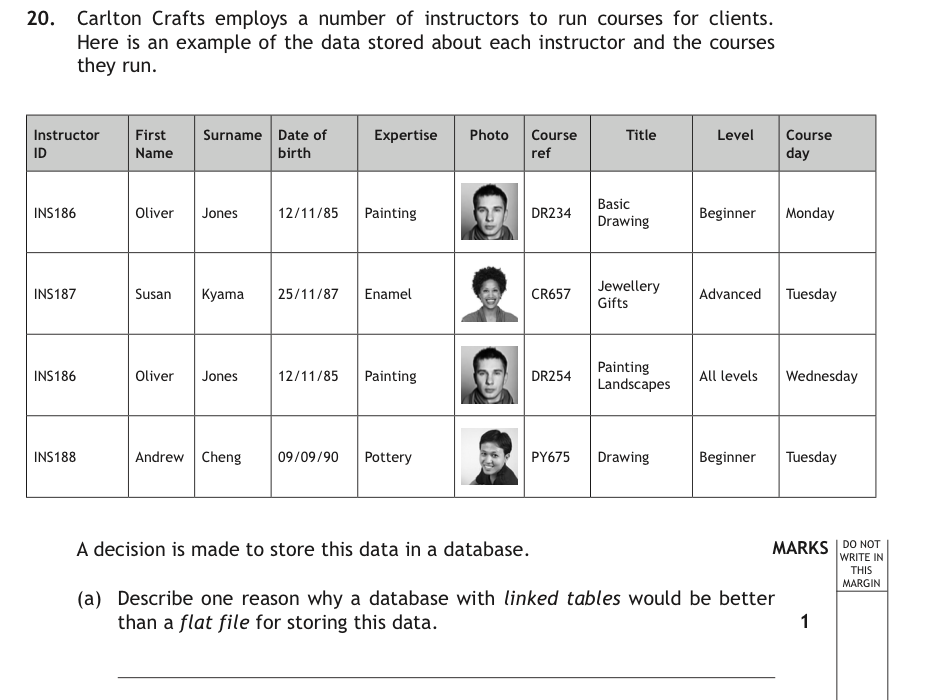 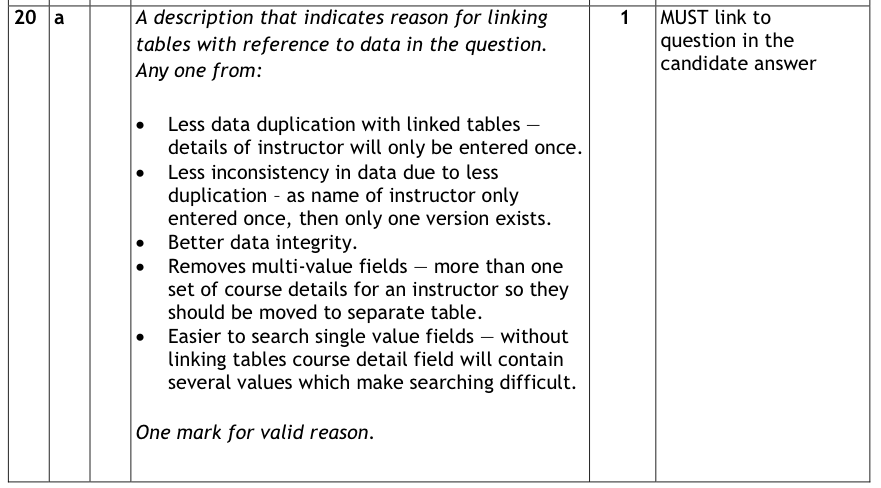 P98 How to pass CS
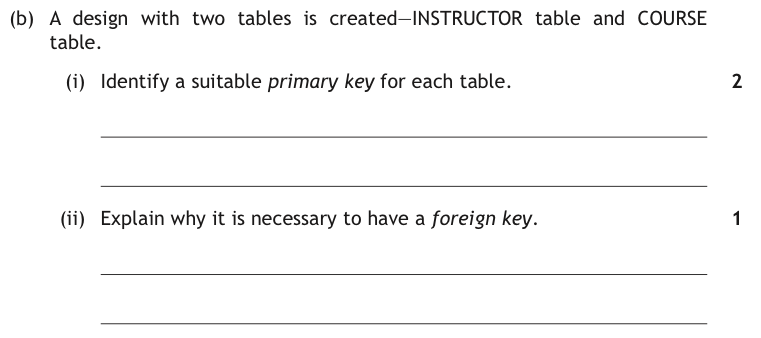 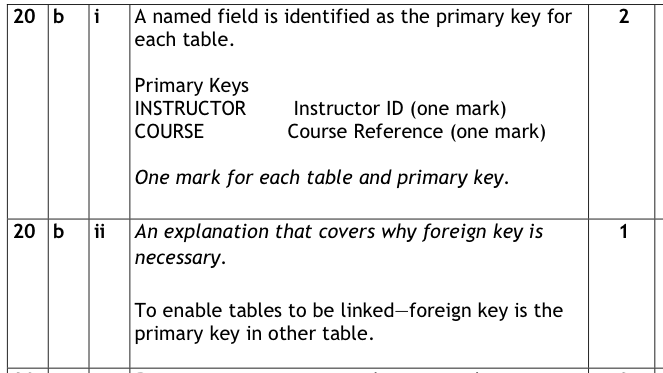 P98 How to pass CS
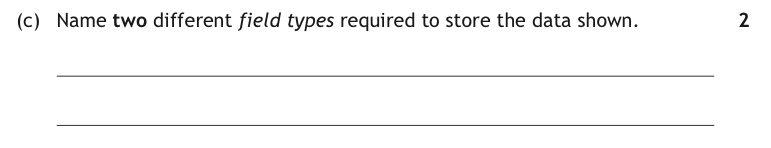 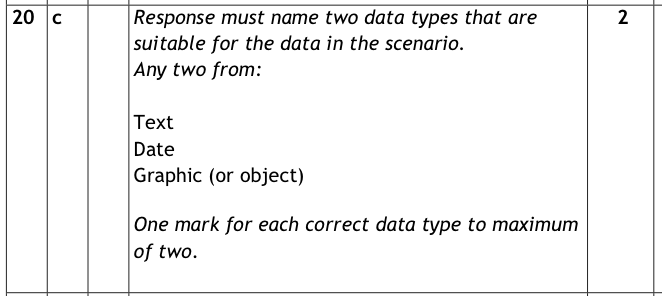 P97,98 How to pass CS
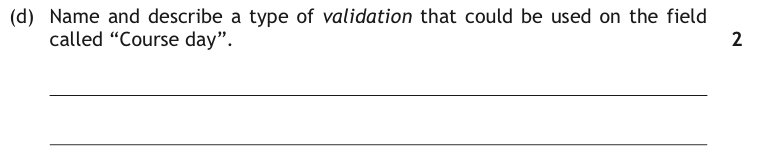 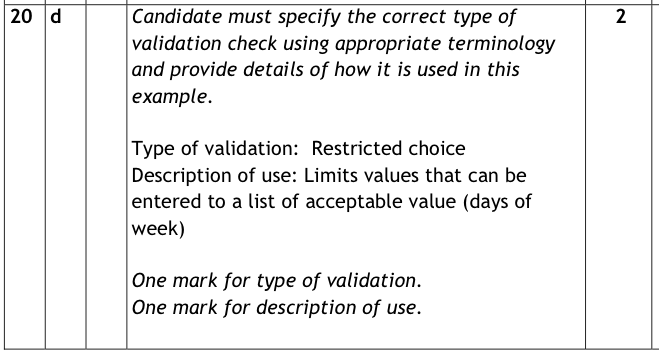 P98 How to pass CS
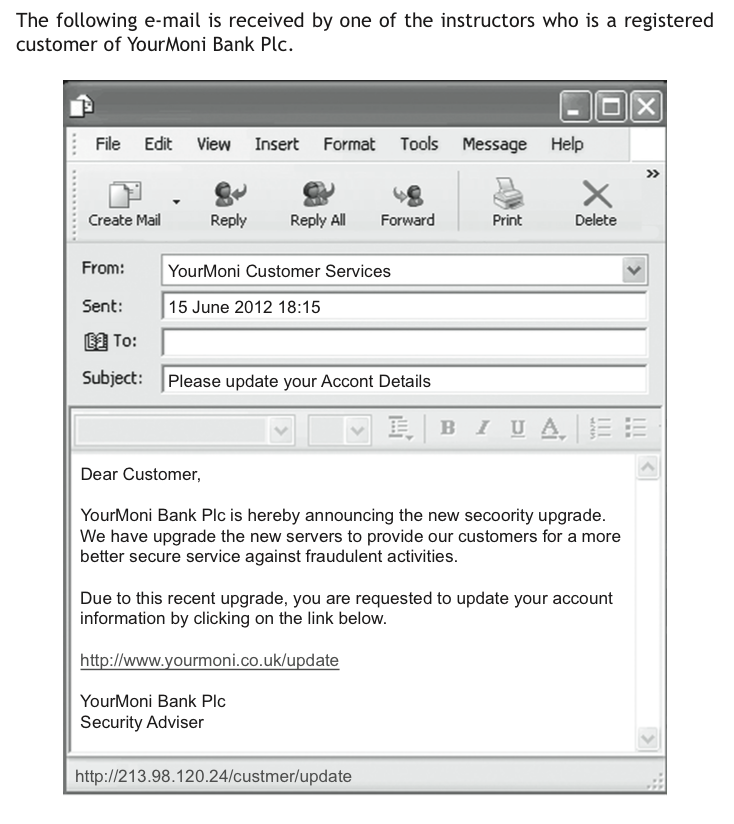 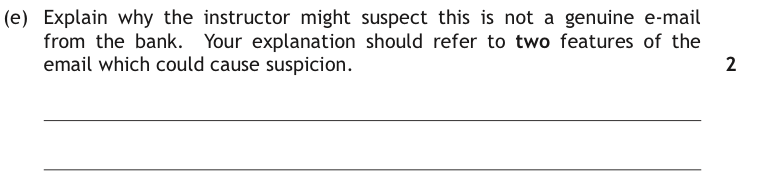 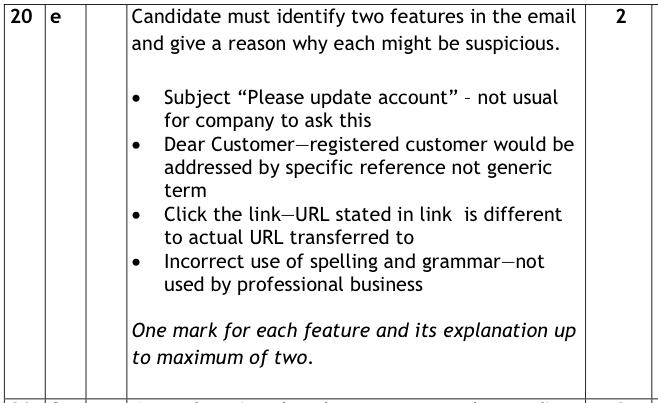 P130 How to pass CS
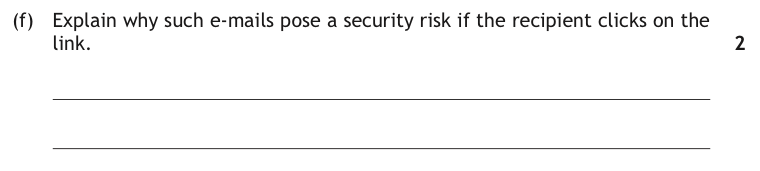 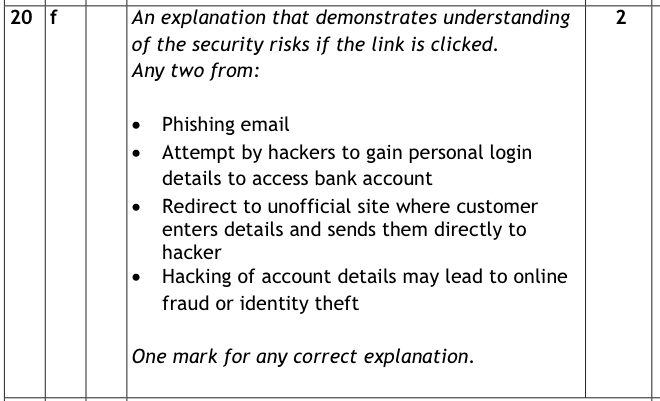 P129 How to pass CS
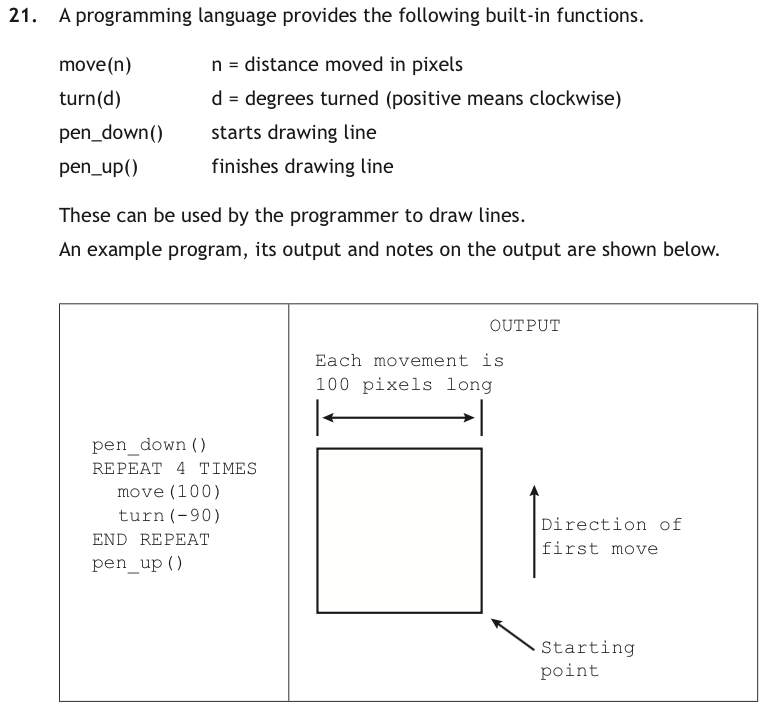 P8 How to pass CS
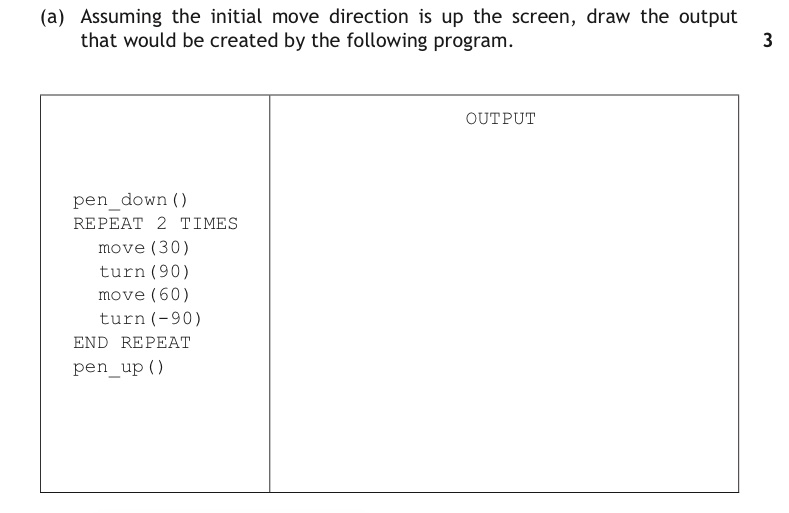 P8 How to pass CS
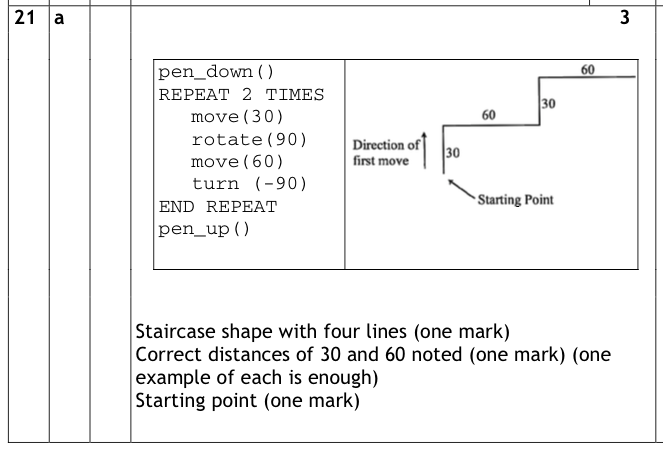 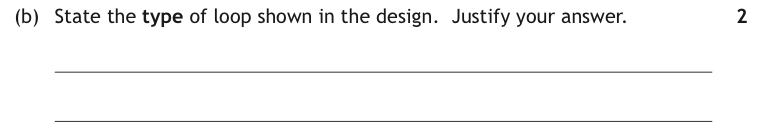 P8 How to pass CS
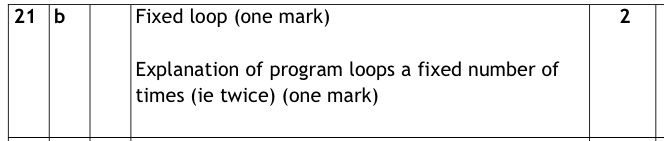 P110 How to pass CS
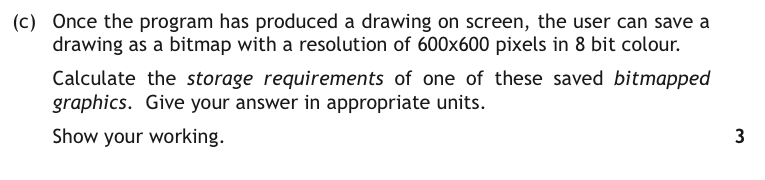 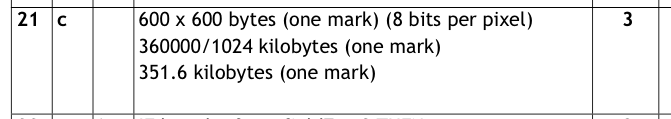 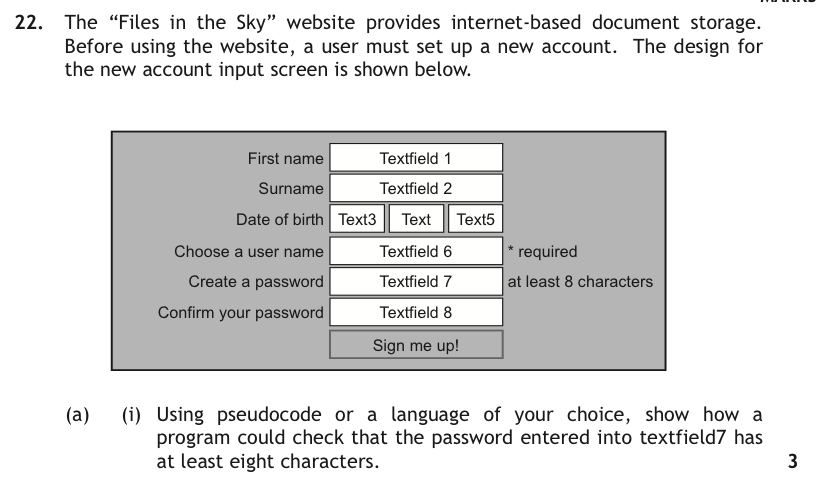 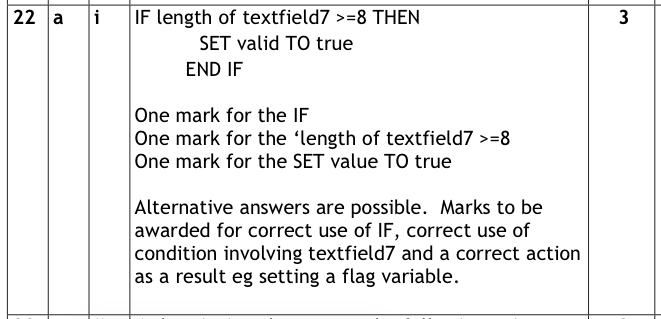 P46,47 & 66 How to pass CS
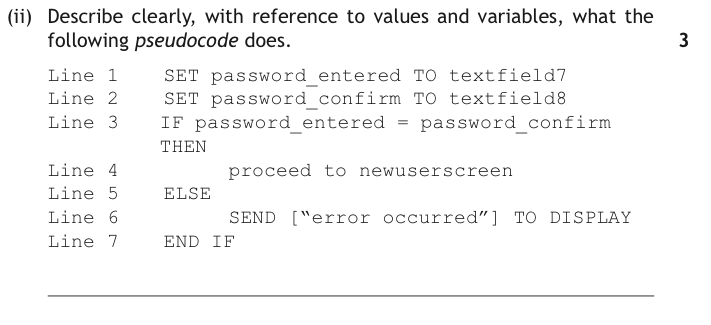 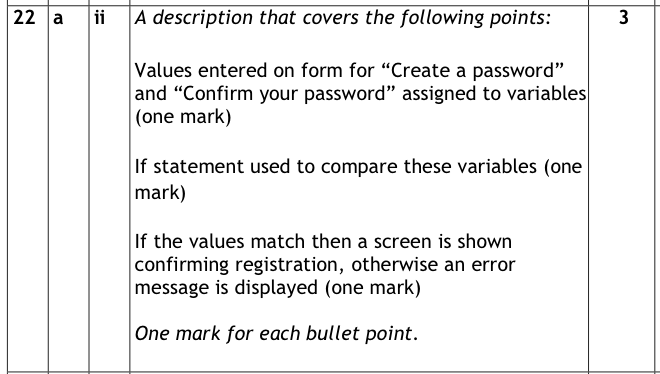 P1,5 & 67-8 How to pass CS
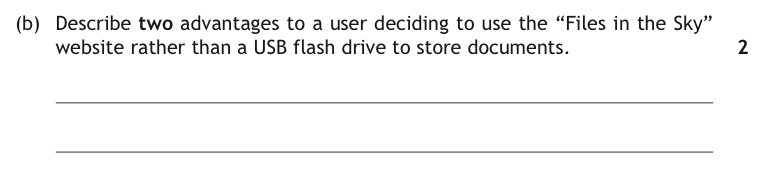 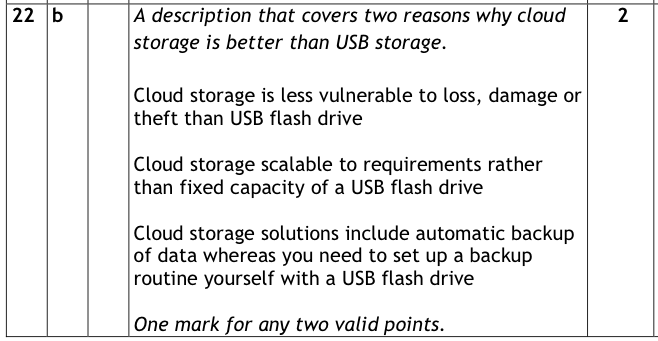 P126-7 How to pass CS
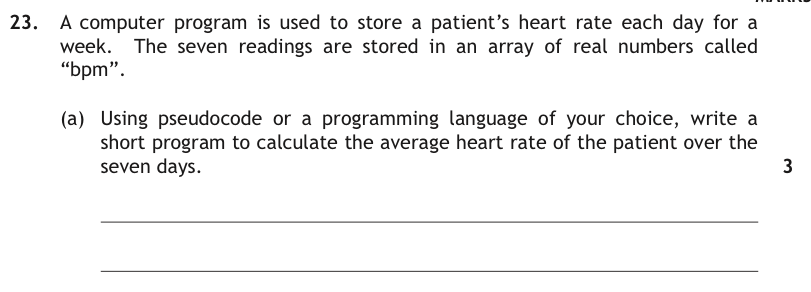 Days another word 
for counter variable
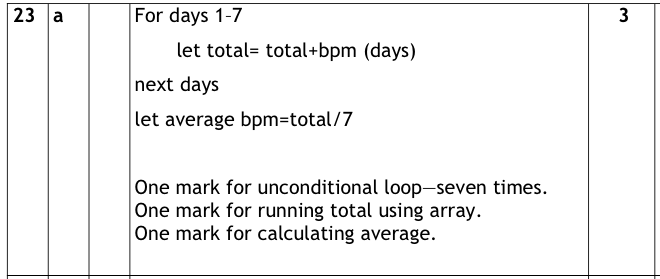 P68 How to pass CS
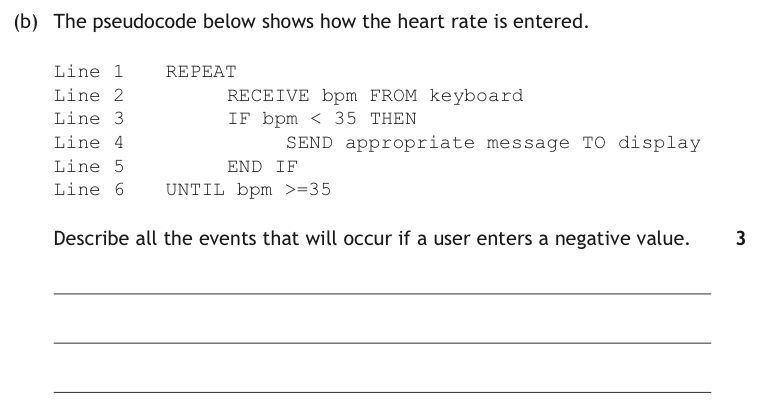 P44,46,47-51,69 How to pass CS
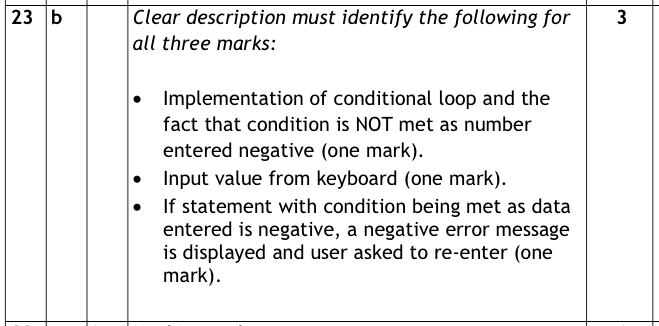 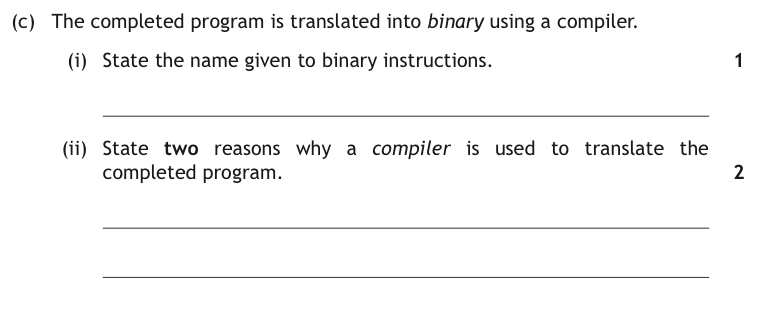 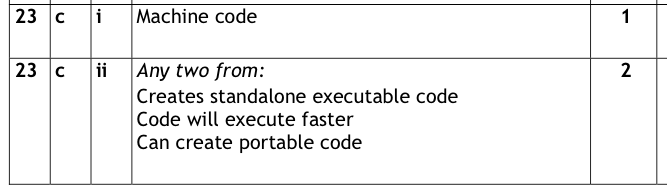 P87 How to pass CS